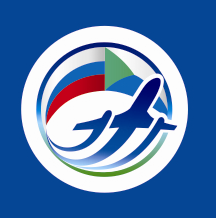 ПРЕЗЕНТАЦИЯ ТОРГОВО-ЭКОНОМИЧЕСКОГО И ИНВЕСТИЦИОННОГО ПОТЕНЦИАЛА ХАБАРОВСКОГО КРАЯ
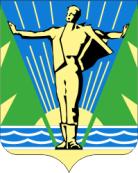 Социально-экономическое развитие 
          города Комсомольска-на-Амуре
КЛИМОВ
Андрей Викторович
Глава города Комсомольска-на-Амуре
КОМСОМОЛЬСК-НА-АМУРЕ – город 
«необычайной биографии»
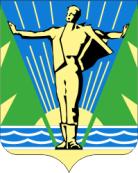 Дата основания города – 12 июня 1932 года
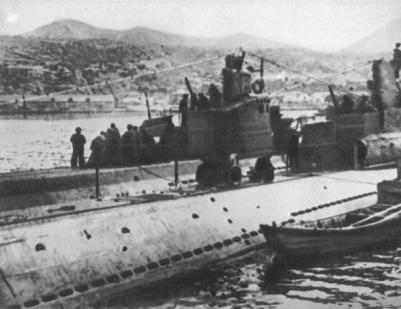 1932‑1940
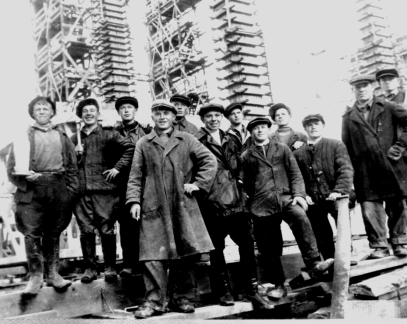 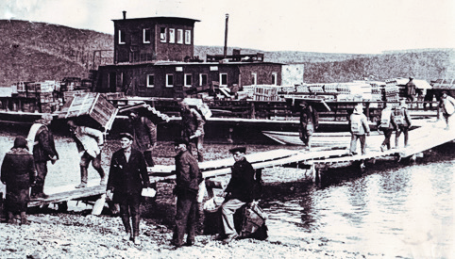 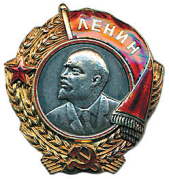 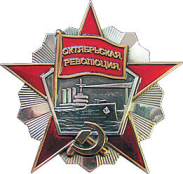 ПЕРВАЯ ДИЗЕЛЬНАЯ ПОДВОДНАЯ ЛОДКА Л-11 
(1936 год)
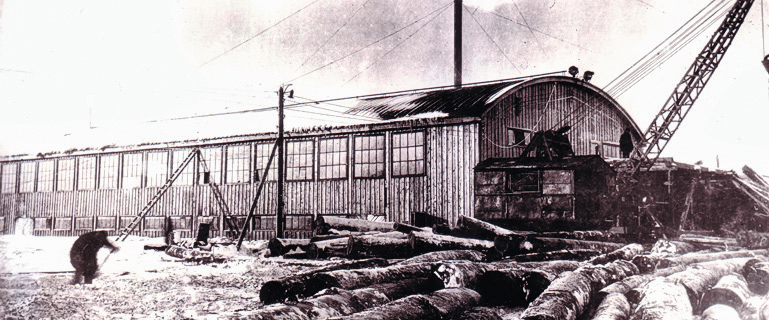 ПЕРВЫЙ САМОЛЕТ Р-6 (1936 год)
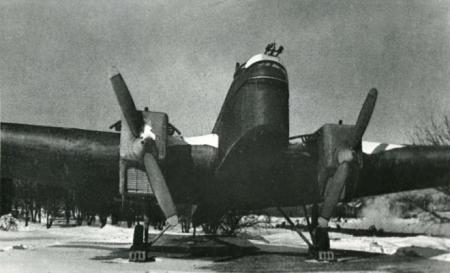 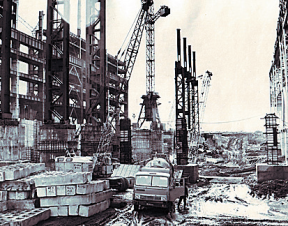 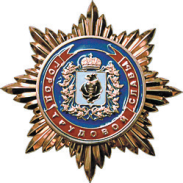 КОМСОМОЛЬСК-НА-АМУРЕ – второй 
                   по величине город Хабаровского края
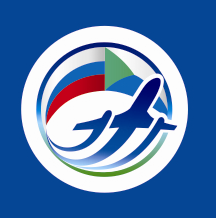 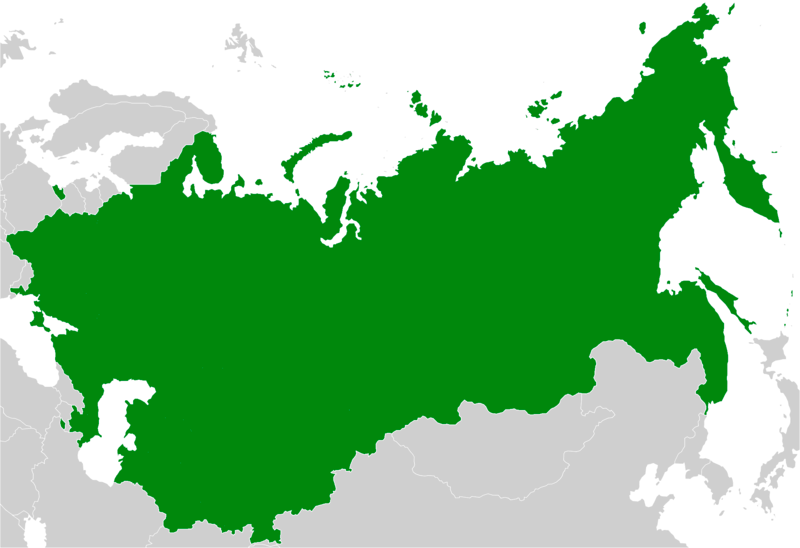 1932‑1940
Площадь городской территории
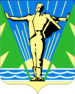 1932‑1940
325 км ²
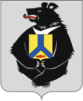 доля в Хабаровском крае
0,04%
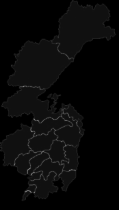 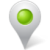 Москва
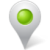 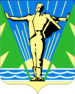 Население
Комсомольск-на-Амуре
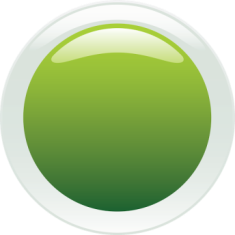 45,8%
дети и молодёжь
249 810 человек
доля в Хабаровском крае 18,7%
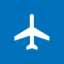 Расстояние до города Москвы – 6 064 км
Расстояние до города Евпатория – 9 685 км
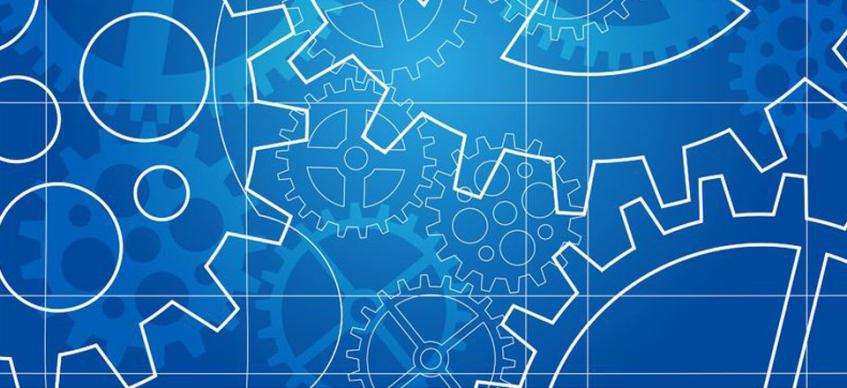 Почему город КОМСОМОЛЬСК-НА-АМУРЕ?
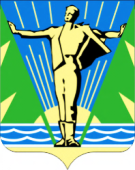 МОЩНЫЙ промышленный потенциал
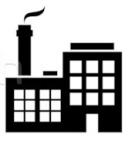 ТРАНСПОРТНАЯ инфраструктура
1932‑1940
Высокотехнологичное производство
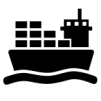 Речной порт – 
второй по грузообороту на Амуре
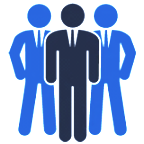 Высококвалифицированные специалисты
Москва
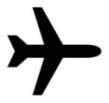 Аэропорт обслуживает воздушные суда 
дальней и малой авиации
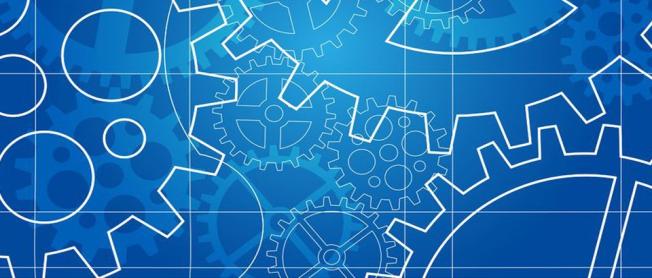 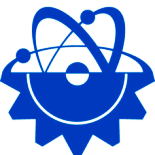 Комсомольск-на-Амуре
Инновационные технологий
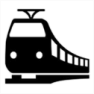 Две железнодорожные магистрали 
(БАМ, Транссиб)
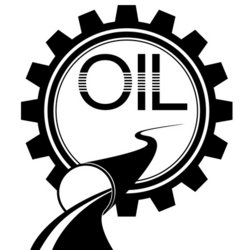 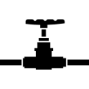 Нефтепровод/газопровод «Оха – Комсомольск-на-Амуре»
КОМСОМОЛЬСК-НА-АМУРЕ – развивающийся город
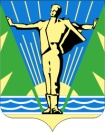 ОБЪЁМ ПРОМЫШЛЕННОГО производства, млрд руб.
ОБЩИЙ ОБОРОТ товаров и услуг, млрд руб.
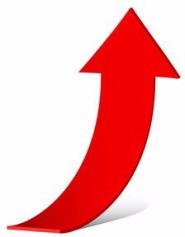 1,8
X
за 5 лет
в среднем
Комсомольск-на-Амуре
Комсомольск-на-Амуре – 456,1 тыс. руб.
Хабаровский край – 235,1 тыс. руб.
Российская Федерация – 345,9 тыс. руб.
ОБЪЁМ ОТГРУЖЕННЫХ ТОВАРОВ собственного производства, выполненных работ и услуг В РАСЧЁТЕ НА ДУШУ НАСЕЛЕНИЯ (01.01.2017)
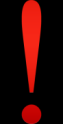 КОМСОМОЛЬСК-НА-АМУРЕ – промышленный город
ИНДЕКС ПРОМЫШЛЕННОГО производства (2016 г.)
ОТРАСЛЕВАЯ СТРУКТУРА экономики (2016 г.)
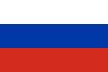 Обрабатывающие производства – 70%
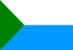 Строительство – 4%
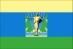 Оптовая и розничная торговля – 14%
Комсомольск-на-Амуре
РАЗМЕР среднемесячной ЗАРАБОТНОЙ ПЛАТЫ
Комсомольск-на-Амуре – 41,2 тыс. руб.
Российская Федерация – 36,5 тыс. руб.
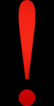 Транспорт и связь – 7%
Предприятия ЖКХ и прочие отрасли – 5%
ОТРАСЛЕВАЯ СТРУКТУРА ПРОМЫШЛЕННОСТИ города КОМСОМОЛЬСКА-НА-АМУРЕ
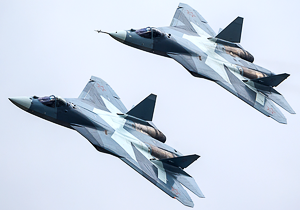 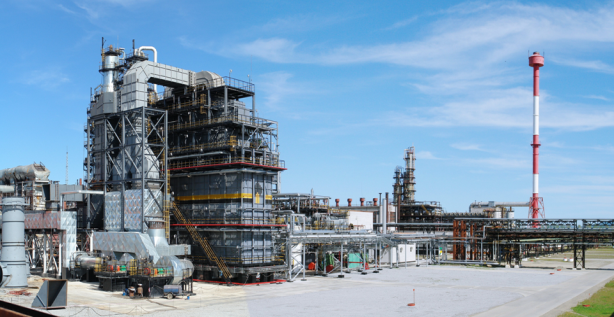 Производство нефтепродуктов
11%
13%
Металлургическое производство
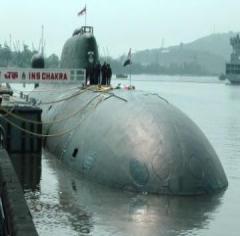 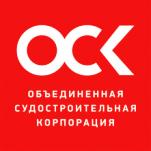 Производство транспортных средств, машин и оборудования
76%
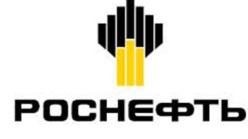 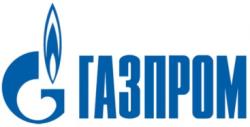 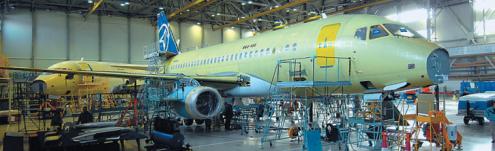 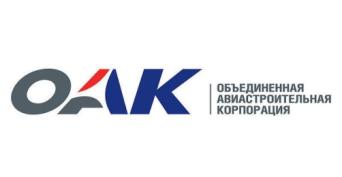 РАЗВИТИЕ ИНЖЕНЕРНОГО ОБРАЗОВАНИЯ В КОМСОМОЛЬСКЕ-НА-АМУРЕ
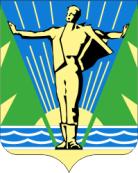 504
ПОУ
ВУЗ
ПРЕДПРИЯТИЯ 
ОБРАБАТЫВАЮЩЕЙ 
ПРОМЫШЛЕННОСТИ
ШКОЛА
ПРЕДПРИЯТИЕ
2
36
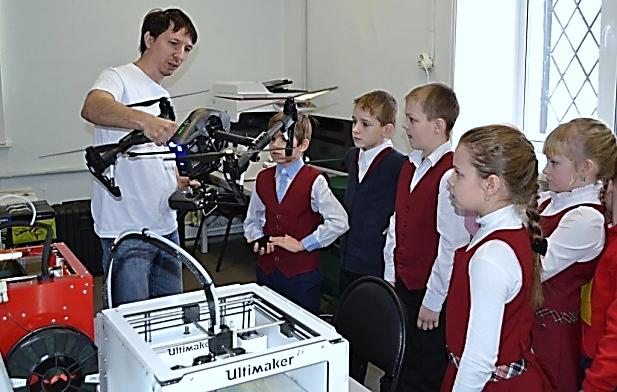 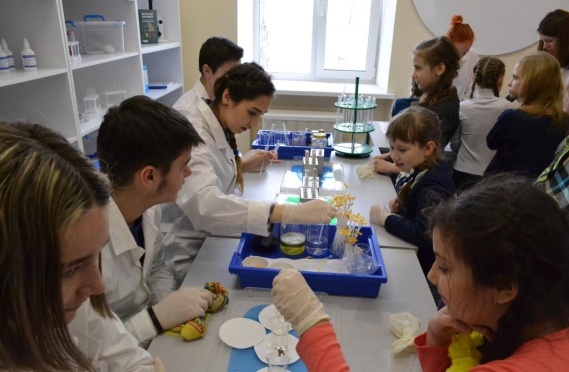 26 400
УЧЕБНЫХ ЗАВЕДЕНИЙ
ФЕДЕРАЛЬНЫХ УНИВЕРСИТЕТА
24 828
7 781
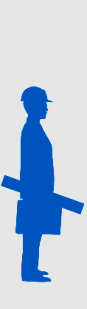 ЧЕЛОВЕК ЗАНЯТО В ПРОМЫШЛЕННОСТИ
ЧЕЛОВЕК
ЧЕЛОВЕК
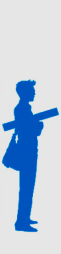 8
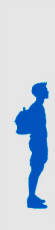 ПРОФЕССИОНАЛЬНЫХ ОБРАЗОВАТЕЛЬНЫХ УЧРЕЖДЕНИЙ
5 863
ЧЕЛОВЕКА
«ХИМИЧЕСКИЕ ТЕХНОЛОГИИ»
«САМОЛЁТОСТРОЕНИЕ»
СПЕЦИАЛИЗАЦИЯ классов
ИНЖЕНЕРНО-ТЕХНОЛОГИЧЕСКОГО КЛАСТЕРА
«СУДОСТРОЕНИЕ»
КОМСОМОЛЬСК-НА-АМУРЕ – 
инженерная столица Дальнего Востока
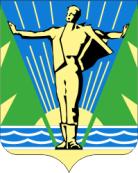 Комсомольский-на-Амуре государственный технический университет
Амурский гуманитарно-педагогический государственный университет
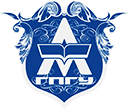 Высшее профессиональное образование
ТЕХНОПАРК
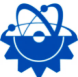 2 737 студентов
2 института
5 факультетов
Институт Конфуция
10 зарубежных стран-партнёров
5 044 студента
3 института
11 факультетов
6 зарубежных стран-партнёров
УЧЕБНО-НАУЧНЫЙ ИННОВАЦИОННЫЙ ЦЕНТР ЭНЕРГОСБЕРЕЖЕНИЯ
˃ 10 малых инновационных предприятий
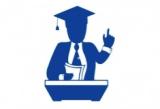 кандидатов и докторов наук – 347 человек
научных исследований и разработок – 152 ед.
ЦЕНТР информационных ТЕХНОЛОГИЙ в строительстве
КОМСОМОЛЬСК-НА-АМУРЕ – инженерная столица Дальнего Востока
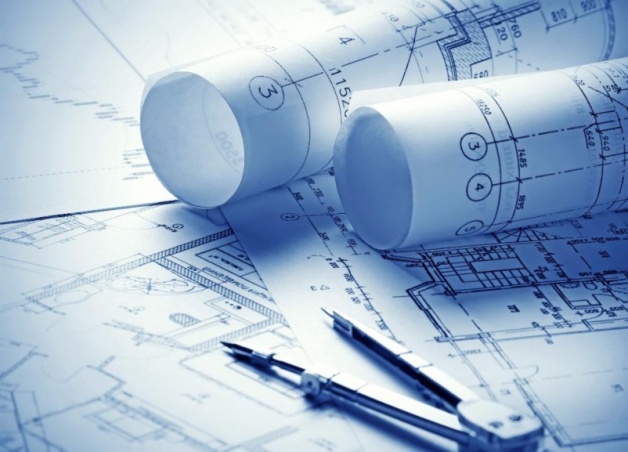 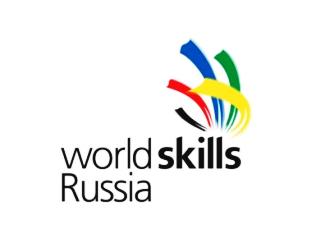 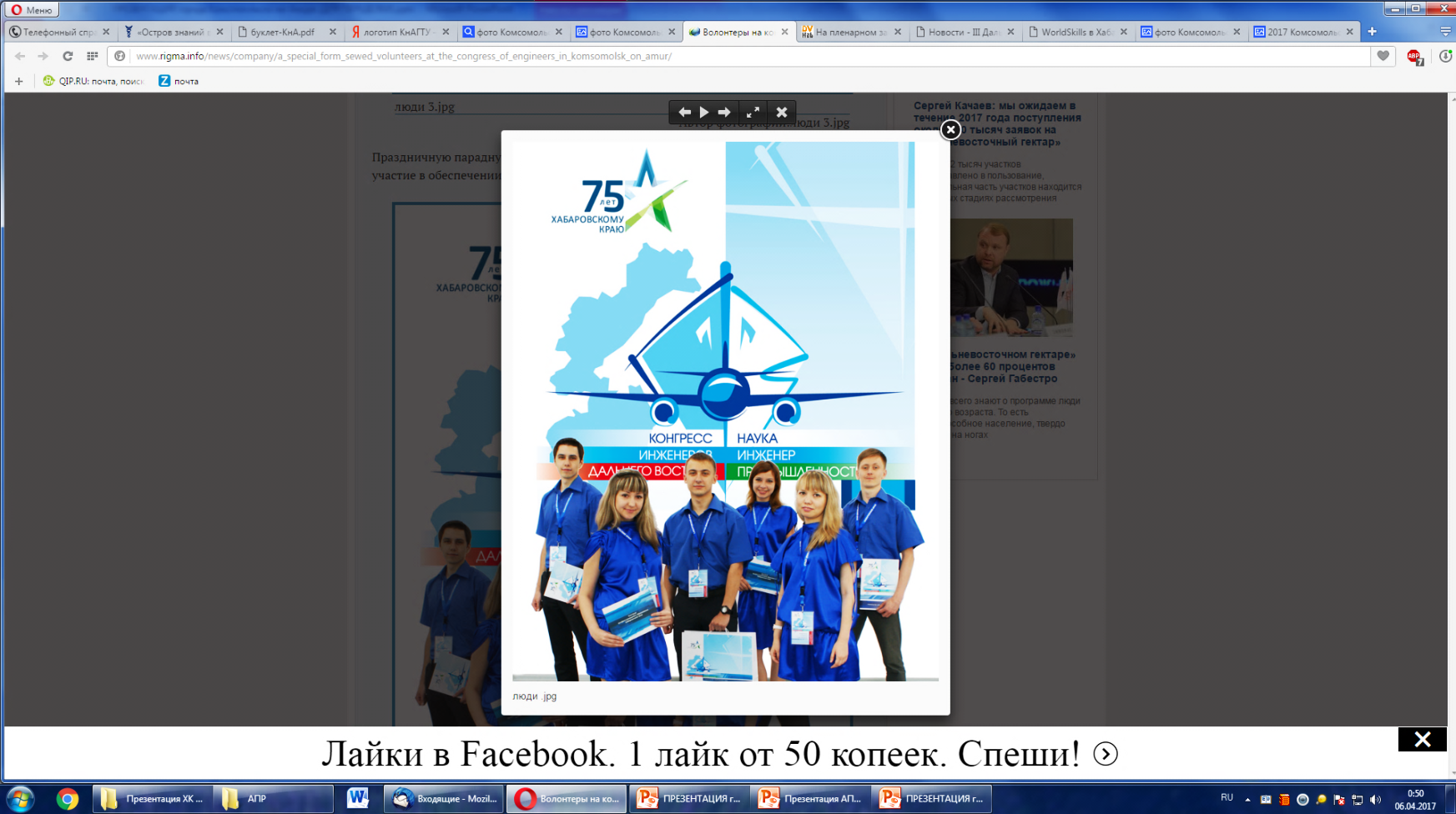 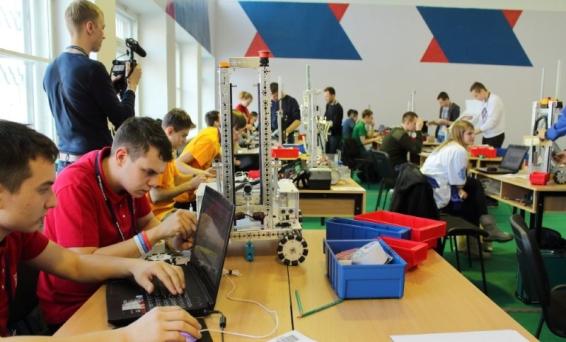 Конгресс инженеров
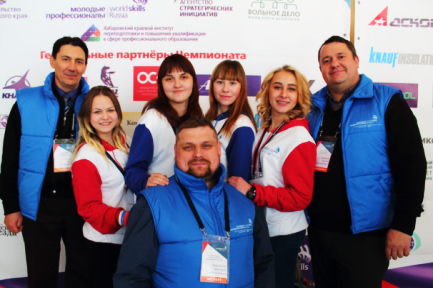 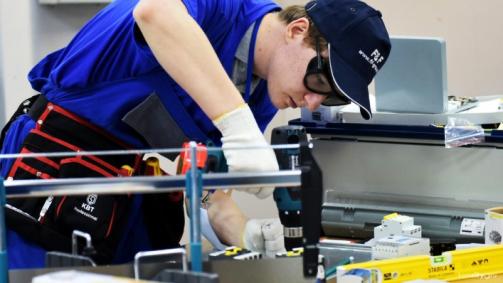 Первый Общероссийский 
конгресс инженеров
III Дальневосточный конгресс инженеров
I Дальневосточный конгресс инженеров
II Дальневосточный конгресс инженеров
29-30 сентября 2017 г.
6-7 октября 2015 г.
13-14 июня 2016 г.
4-5  июля 2013 г.
КОМСОМОЛЬСК-НА-АМУРЕ – город открытый для сотрудничества
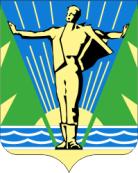 более 30 
зарубежных 
стран-партнёров
Структура ВТО
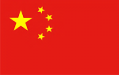 76,4%
КНР
347,5 млн $
23,6%
ОБЪЁМ ВНЕШНЕЙ ТОРГОВЛИ
(основные страны-партнёры)
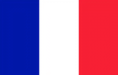 Франция
44,5 млн $
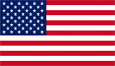 США
28,8 млн $
94% 
ВТО
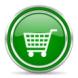 Товарная структура экспорта
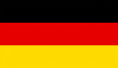 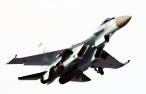 Германия
27,3 млн $
машиностроительная продукция – 85,5%
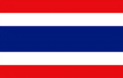 20,6 млн $
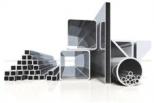 чёрные и цветные металлы и изделия из них – 10,8%
Таиланд
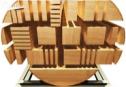 древесина и изделия из неё – 3,3%
ТЕРРИТОРИЯ ОПЕРЕЖАЮЩЕГО СОЦИАЛЬНО-ЭКОНОМИЧЕСКОГО РАЗВИТИЯ «КОМСОМОЛЬСК»
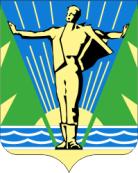 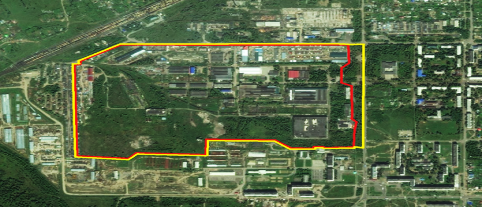 Глубокая модернизация рыбоперерабатывающего 
      производства
Переработка твёрдых 
       бытовых отходов
Производство изделий и комплектующих для предприятий машиностроительной и железнодорожной отрасли
Утилизация изношенных автопокрышек в высококачественную резиновую крошку
Обработка металлических изделий
Изготовление и восстановление твердосплавного металлорежущего инструмента
Создание и развитие индустриального парка «Парус»
Москва
4 резидента
Комсомольск-на-Амуре
ПЛОЩАДКА «ПАРУС»
ПЛОЩАДКА «АМУРЛИТМАШ»
ПЛОЩАДКА «АМУРСК»
3 резидента
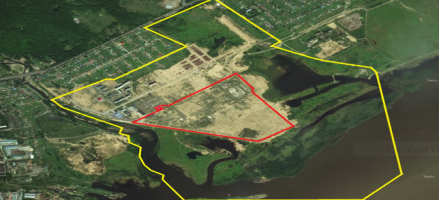 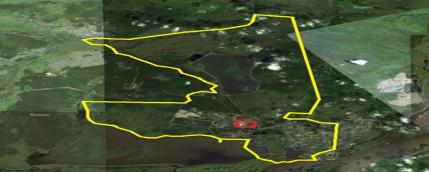 Создание дальневосточного центра глубокой переработки древесины
2 резидента
КОМСОМОЛЬСК-НА-АМУРЕ – город 
«Президентского внимания»
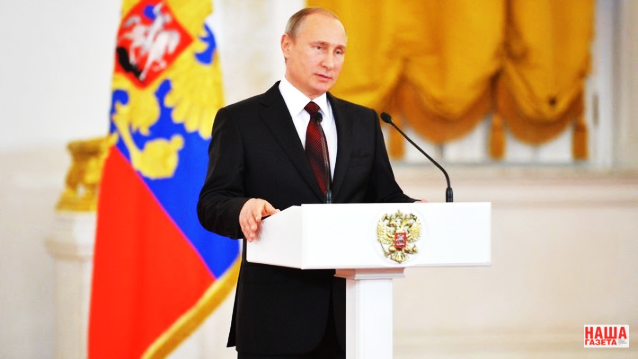 КОМСОМОЛЬСК-НА-АМУРЕ – центр промышленности и инноваций
КОМСОМОЛЬСК-НА-АМУРЕ – центр промышленной инновации
“
… Это город с легендарной историей, с современной высокотехнологичной промышленностью, которая выпускает востребованную гражданскую продукцию и успешно работает на оборонную промышленность.
Послание Президента РФ В.В. Путина 
Федеральному Собранию от 03 декабря 2015 г.
”
ДОЛГОСРОЧНЫЙ ПЛАН комплексного социально-экономического развития 
г. Комсомольска-на-Амуре
Структура финансирования мероприятий ДОЛГОСРОЧНОГО ПЛАНА
Распоряжение Правительства РФ от 18 апреля 2016 г. № 704-р
60
62,9 
млрд руб.
2016-2025 годы
консолидированный бюджет ХК
11,3%
78,4%
нормативно-правовая 
база
сроки 
реализации
основных 
мероприятий
общий объём 
финансирования
10,3%
федеральный бюджет
внебюджетные источники
ДОЛГОСРОЧНЫЙ ПЛАН КОМПЛЕКСНОГО СОЦИАЛЬНО-ЭКОНОМИЧЕСКОГО 
РАЗВИТИЯ ГОРОДА КОМСОМОЛЬСКА-НА-АМУРЕ
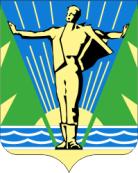 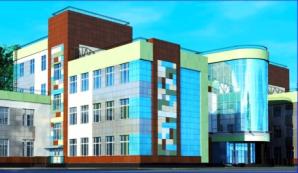 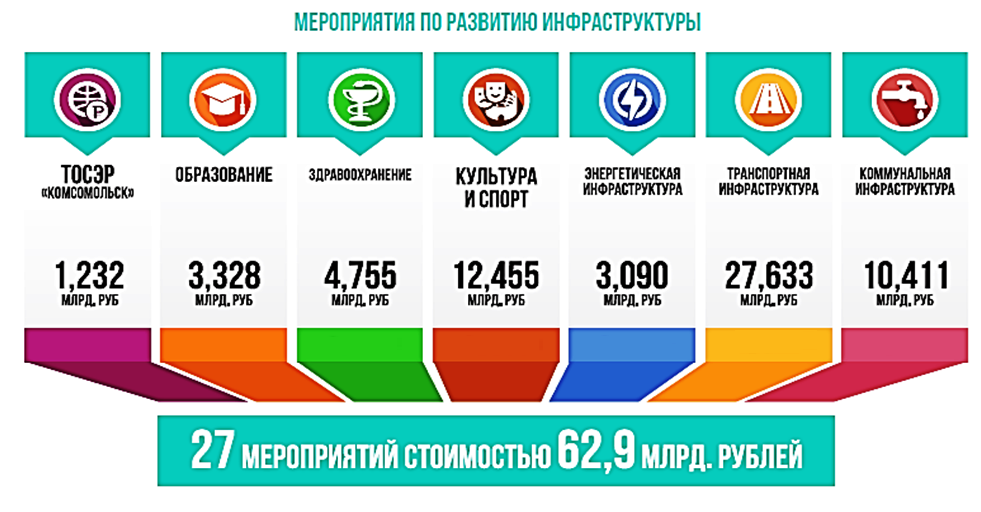 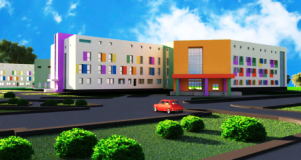 3 мероприятия
2 мероприятия
7 мероприятий
3 мероприятия
6 мероприятий
1 мероприятие
5 мероприятий
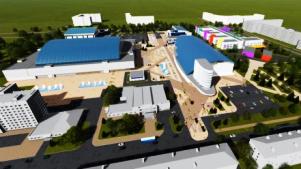 Комсомольск-на-Амуре
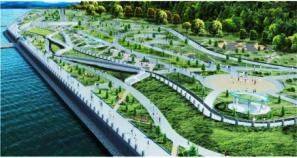 СОЗДАНИЕ
индустриального 
и инженерного центра 
на Дальнем Востоке
МОДЕРНИЗАЦИЯ
городской социальной, 
транспортной и инженерной инфраструктуры
ФОРМИРОВАНИЕ
современных городских пространств
СТРАТЕГИЯ СОЦИАЛЬНО-ЭКОНОМИЧЕСКОГО 
РАЗВИТИЯ ГОРОДА КОМСОМОЛЬСКА-НА-АМУРЕ ДО 2032 ГОДА
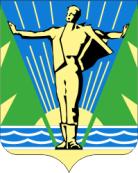 КОМСОМОЛЬСК-НА-АМУРЕ – центр промышленности и инноваций
Стратегия социально-экономического развития города Комсомольска-на-Амуре до 2032 года
КОМСОМОЛЬСК-НА-АМУРЕ – центр промышленной инновации
Модель развития города
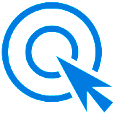 Цель Стратегии:  
формирование комфортной городской среды, повышение качества жизни населения посредством развития промышленно-инженерного комплекса города Комсомольска-на-Амуре
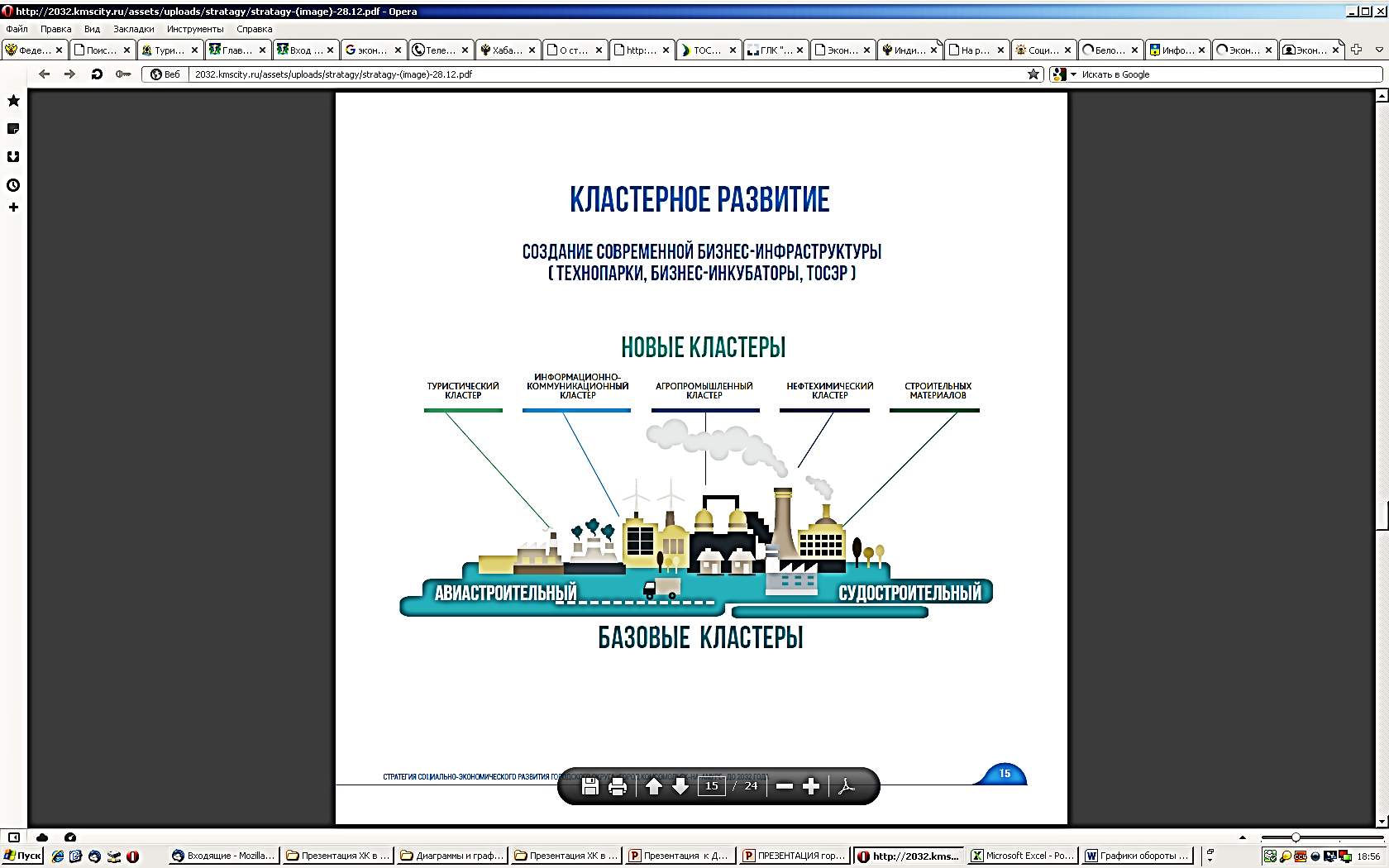 Приоритетные направления развития города
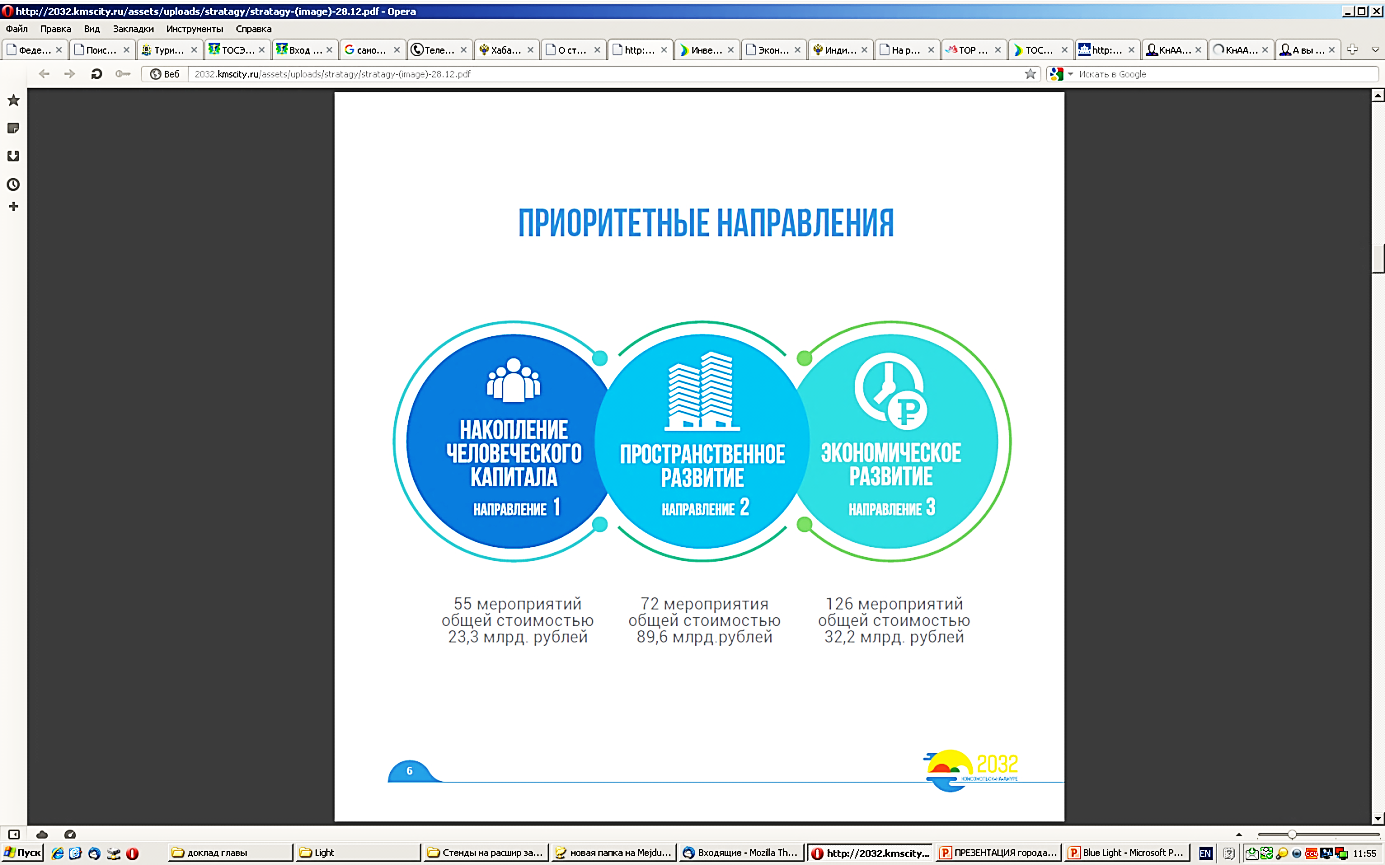 ТУРИСТСКО-РЕКРЕАЦИОННЫЙ КЛАСТЕР «КОМСОМОЛЬСКИЙ»
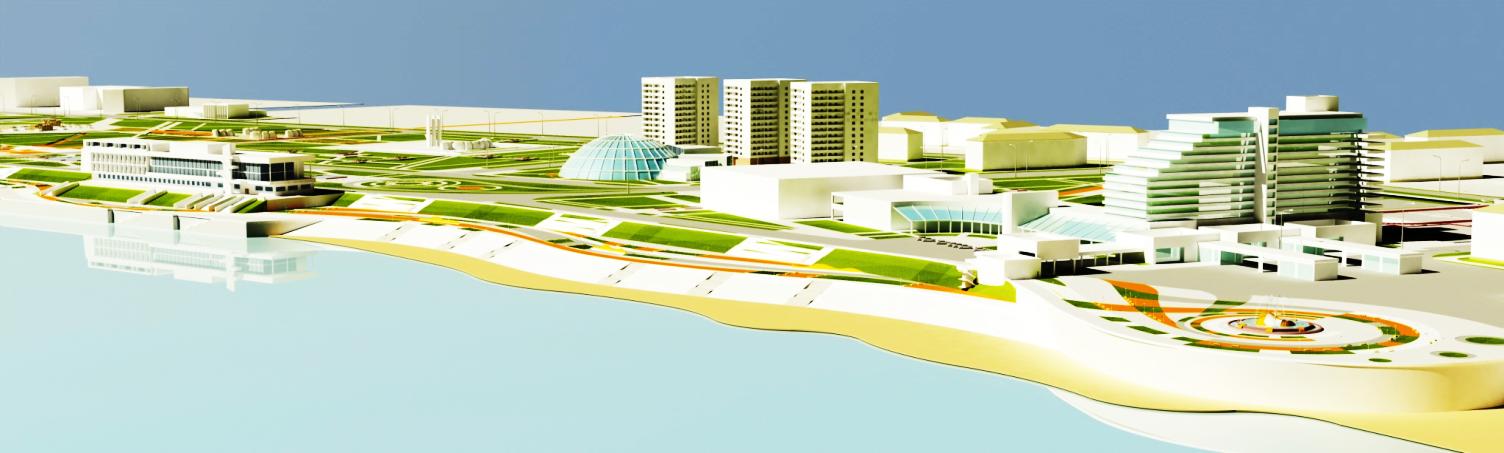 ЦЕЛЬ – создание современного и конкурентоспособного регионального туристско-рекреационного комплекса, ориентированного как на российских, так и иностранных туристов.
туристических объектов
927 млн руб.  
федеральный бюджет
17
293 млн руб. 
консолидированный бюджет 
Хабаровского края
Общий объём финансирования  
4 970 млн руб.
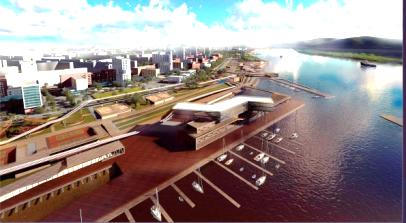 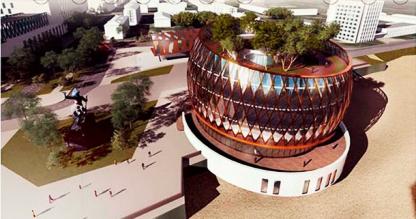 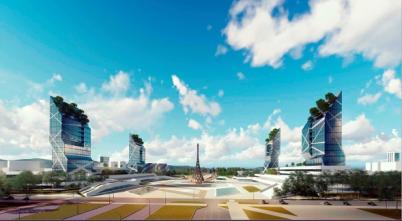 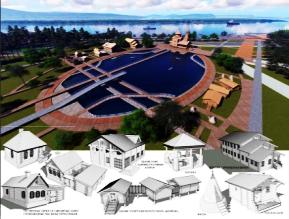 3 750 млн руб.
внебюджетные источники
КОМСОМОЛЬСК-НА-АМУРЕ – развивающийся город
Международный авиасалон в городе Комсомольске-на-Амуре
КОМСОМОЛЬСК-НА-АМУРЕ – центр промышленности и инноваций
КОМСОМОЛЬСК-НА-АМУРЕ – центр промышленной инновации
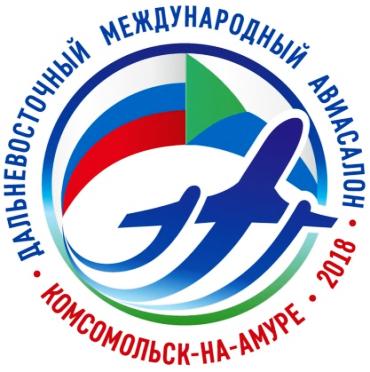 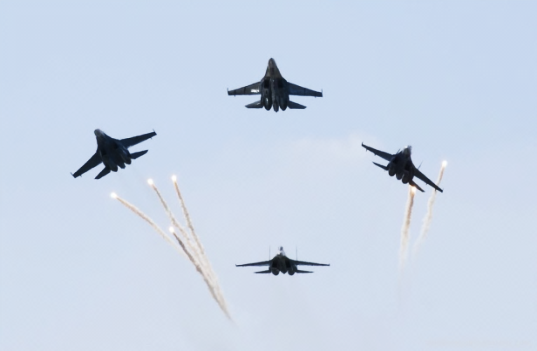 ЦЕЛЕВАЯ АУДИТОРИЯ:

российские и зарубежные компании авиационно-космической отрасли;
представители федеральных и региональных органов власти;
инновационные и научные центры.
2018 год
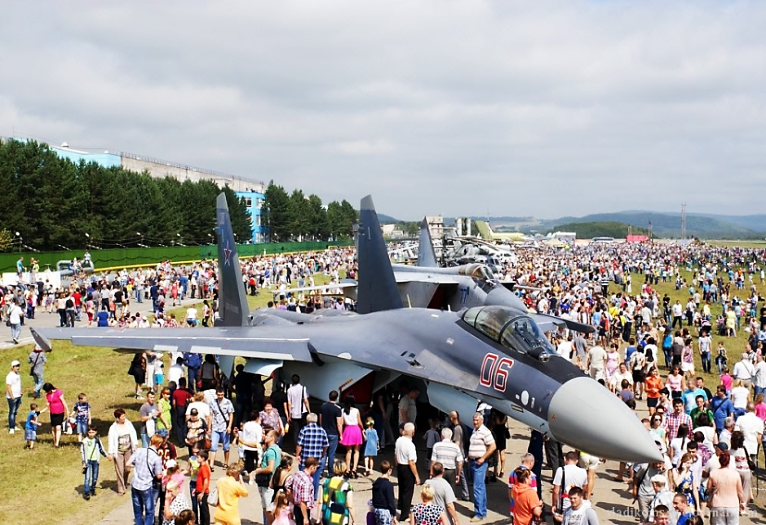 ФОРМАТ ПРОВЕДЕНИЯ:
Выставочно-конгрессное мероприятие для сегмента B2B, включающее демонстрационную лётную составляющую 
и сопровождающееся сопутствующими программами 
для сегмента В2С.
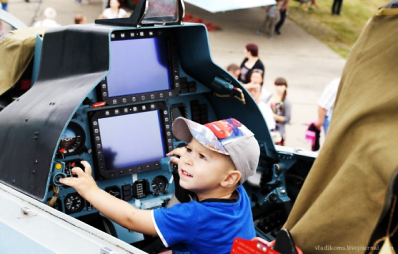 Почему город КОМСОМОЛЬСК-НА-АМУРЕ?
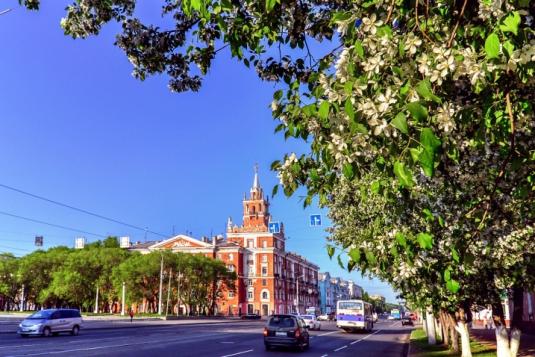 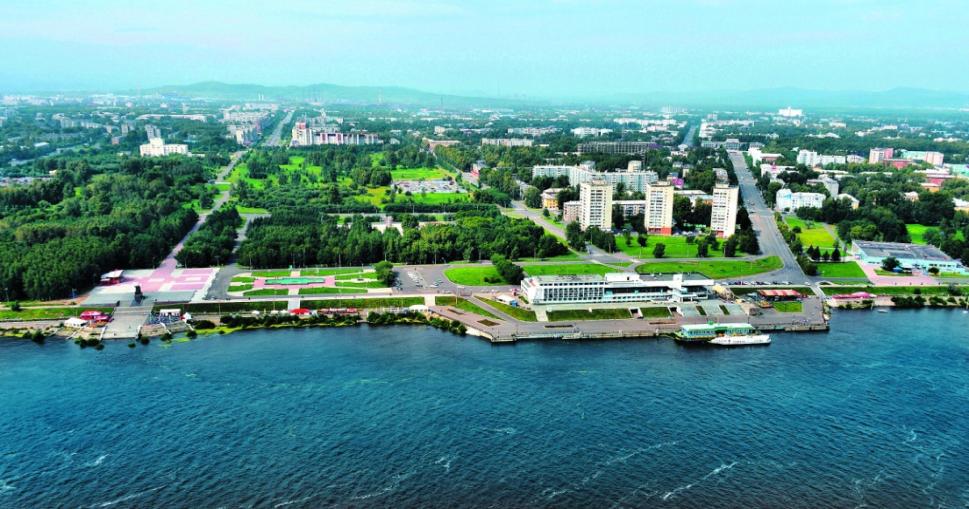 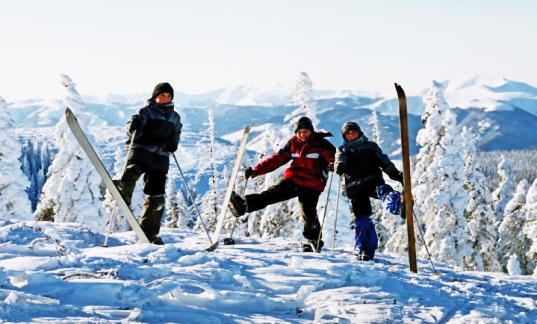 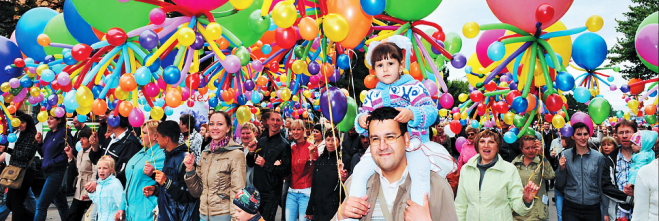 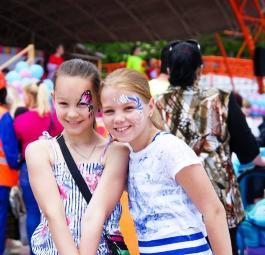 Москва
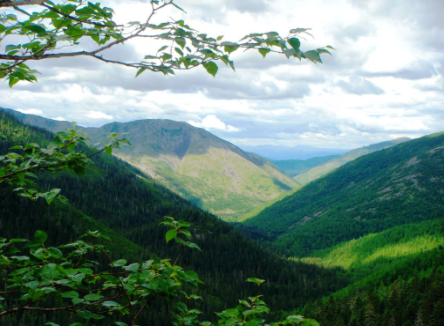 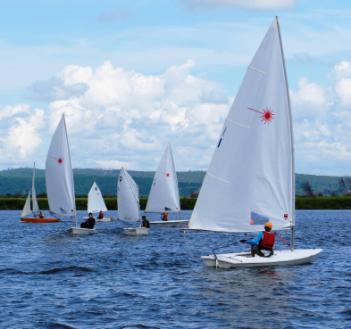 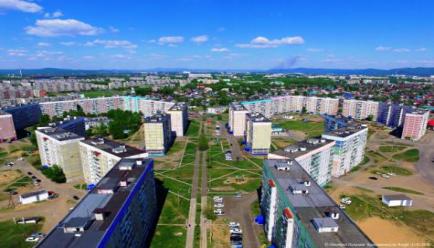 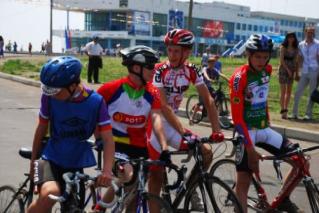 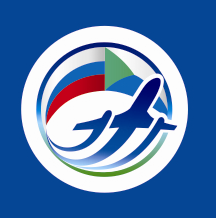 ПРЕЗЕНТАЦИЯ СОЦИАЛЬНО-ЭКОНОМИЧЕСКОГО РАЗВИТИЯ 
          ГОРОДА КОМСОМОЛЬСКА-НА-АМУРЕ
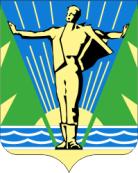 ДО ВСТРЕЧИ 
В КОМСОМОЛЬСКЕ-НА-АМУРЕ!
КЛИМОВ
Андрей Викторович
Глава города Комсомольска-на-Амуре